THEATRE NURSING
By
Thomas Jimbo
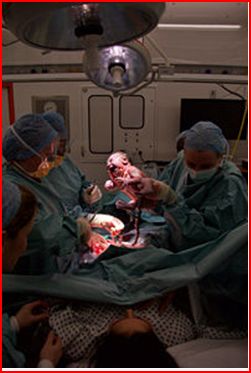 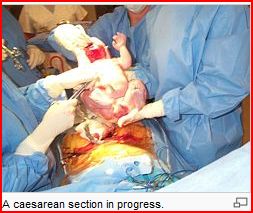 INTRODUCTION
This course focuses on issues such as the historical background of theatre nursing, legal aspects in theatre and the general layout of the operating theatre. It also covers the preparation of the operating room, the equipment and the roles and functions of the nurses.
It is composed of three sections:
Section One: Introduction to the Operating Theatre.
Section Two: Safety and Infection Prevention in Theatre.
Section Three: Care of Patients Before, During and After Operation in the Theatre (Peri-operative Care)
Course Objectives
By the end of this course you will be able to: 
Describe the historical background of theatre nursing 
Explain the legal requirements to be met by an operating theatre 
Describe the general layout of the operating theatre 
Describe the instruments used in a theatre 
Describe the methods of ensuring safety and infection prevention in the theatre 
Explain the roles and functions of the theatre nurse in the care of a patient while in theatre
SECTION 1: INTRODUCTION TO THE OPERATING THEATRE
Introduction
In this section you will briefly look at the development of operating theatre nursing, the legal aspects of operating theatre nursing and the physical layout of the theatre.
Objectives
By the end of this section you will be able to: 
Describe the development of operating theatre nursing 

Explain the legal aspects of operating theatre nursing 

Describe the operating theatre layout, the equipment and supplies required
What do you think are the aims of a theatre nurse?
Some of the aims of the theatre nurse are: 
To prepare conscientiously by study to adapt to the changing world of medicine 
To allay the fears of the patient 
To integrate the patient care during their period in theatre 
To become highly skilled in theatre techniques 
To be able to impart knowledge to others
Legal Aspects in Theatre Nursing
You will start by looking at the term ‘legal’. The dictionary defines the word legal as 'required’ or 'permitted by law'. Therefore, when we talk of legal aspects in theatre nursing, we are referring to what the law requires us to do in the theatre before, during and after the operation. In your clinical practice as a nurse, you may have participated in nursing a patient who was to undergo an operation. Can you remember what preoperative care was required before the patient could go for the operation?
Preoperative Care
The preoperative care requirements are: 

You should make sure that the surgeon explains clearly to the patient what will happen to them. 
The surgeon should obtain an informed consent from the patient or parent/guardian/next of kin for those under age or not in a position to sign (e.g. unconscious person). 
The nurse ensures that the patient has signed an informed consent, after the surgeon has explained the advantages and outcomes of the operation.
Make sure that the patient observes a ‘Nil by oral’ rule. (NBO)The fasting should usually start six hours before the operation..Blood works: All should be within the acceptable ranges e.g. full Haemogram including HB, urea, electrolytes and creatinine.
.The patient should be counselled and reassured especially those receiving operations such as amputation, or mastectomy..The site to be operated on should be   shaved of hair and cleaned with warm soapy water, to reduce the bacteria on the patient’s skin. The area shaved should be larger than the incision site.
Cont’d
Catheterisation and IV branula insertion may be necessary depending on the surgery.

  Observations of vital signs, urine testing for sugars, proteins and acetone should be done.

  The receiving area nurse should confirm that the above preoperative measures have been taken by the ward nurse in order to allow the patient in theatre.
=Those below the legal age of adulthood (18 years in Kenya) are not legally bound to sign the consent form. It is signed by the parents/guardians on their behalf. =In the same way, consent for the mentally ill is sought from their parents/guardians/relatives.
=It is also important to note that consent for an operation should be obtained from the patient before they are pre-medicated, as pre-medication drugs have the potential of affecting their reasoning capacity; hence making consent signed not legally binding.
Besides confidentiality and informed consent, it is important to mention that the custody and security of the patient before, during and after operation is vested in the theatre team.
The legal aspect in theatre nursing involves the care of the patient from the time the patient is accepted in theatre, until they are handed over back to the ward.
For these reasons, the following procedure should be adhered to:
Any patient going to theatre must be properly prepared preoperatively. 

The patient must sign an informed consent, obtained by the surgeon. 

The patient must be protected from any harm, falls or eventuality, during the stay in theatre.  

Confidentiality must be observed regarding the patient. 

Measures must be taken to ensure that the patient taken to theatre is the right one for the intended operation. 

All electrical machines must be checked to ascertain optimum function before use on the patient.
The items to be used for the operation must be counted and recorded  before and after operation to prevent loss of swabs, tubes, blades, forceps, abdominal pacts and any instrument used. 

Theatre nurses must know where the exits are, for use in case of an emergency. 

Sockets in theatre should be covered during scrubbing to prevent risk of conducting currents. They should also be one meter or more above the floor level.
Layout of an Operating Theatre
---The theatre unit is a block of buildings with a series of rooms leading off a corridor with closed doors, which separate it from the main hospital. 
---The doors reduce unnecessary movement to and from theatre. A theatre should be built in a central place possibly near an intensive care unit, the surgical wards and other special wards, for example, renal unit and burns unit.
---All these units should be in relation to each other, but construction should be separate and independent from all traffic and air movement within the hospital.---A theatre unit is self contained with changing rooms, shower rooms, toilets, anaesthetic room, operating room, cleaning room, at least four beds, sluice room, linen room and sterilising room.
---Inside the theatre, the walls, floor and roof are built with labour saving materials for hygiene purposes. It has artificial ventilators, efficient artificial lights and emergency systems for use during power failure. ---The theatre furnishings and fittings are made of stainless materials for quick and thorough cleaning.
---All the trolleys are fitted with non-electricity conducting rubbers to minimise the risk of electric conduction. ---The doors and corridors are wide and high for easy movement. The ceilings are high enough for proper theatre ventilation.
ANY QUESTION?
ASSIGNMENT
Make notes on Types and Categories of surgery
Discuss assessments needed in immediate and later postoperative period (Group work)
 Formulate 10 applicable nursing diagnoses for a post operative patient (Group work)
SECTION 2: SAFETY AND INFECTION PREVENTION IN THEATRE
Objectives
By the end of this section you will be able to: 
Explain the principles of infection prevention in the operating room 
Describe the equipment used in the operating room 
State the different types of anaesthesia 
Explain the use and mode of action of local and general anaesthesia
Introduction Safety and infection prevention are of utmost importance in the operating theatre. To ensure this, in this section you will consider the preparation of the operating theatre, theatre nurse, patient and equipment. You will also cover the equipment used in theatre and types of anaesthesia.
Principles of Infection Prevention in the Operation Theatre
Before you read on, try to reflect back on the rationale for safety and infection prevention in the wards. 
To ensure safety and prevent infection in the theatre, you must consider the following points:
Preparation of the operation room 
Preparation of a theatre nurse 
Preparation of the equipment
Preparation of the Operating Room
The theatre and equipment must be cleaned thoroughly every morning to minimise the number of micro-organisms. 
Ensure high dusting of walls and clean trolleys, drip stand, operating tables and all equipment therein. 
You should also ensure that the floor is scrubbed with soapy water and then mopped with a disinfectant recommended by the hospital.
After cleaning and drying the theatre floor, all the equipment must be returned to its proper place.Prepare the operating table by drying it after cleaning and placing it in the right position directly below the overhead operating lights.
It should then be draped with a clean sheet ready to receive the patient. You should then set the anaesthetic tray ready and check the anaesthetic machine to ensure it is in working order for use to cauterise any bleeding vessel during operation.
The operating lights should be checked to ensure they are in good working order. The required operating set of equipment should be ordered from the theatre sterilising room/unit.
After the operation has been completed you should:
Clean all fitments and equipment thoroughly 
Do high and low level dusting using the disinfectant 
Clean the floor and drains with the disinfectant 
Wipe the operating lights with a clean damp towel
Preparation of the Nurse
After entering the theatre unit, you should go straight to the changing rooms. Take a shower and change into your theatre suit and boots. 
Personal clothes should be locked in a locker within the changing room. 
Your head should be covered with a clean, sterile theatre cap.
 If you have any respiratory infection you are advised not to enter the operating room.
A very high standard of personal hygiene should be maintained. You should avoid movement in and out of the theatre and any time that happens you should change into another clean theatre suit before re-entering the operating room.
It is advisable for you to visit the toilet to empty your bowels and bladder before taking a shower and putting on the sterile theatre suit to minimise the need of using this facility later during the theatre activities.
However, this is just a precautionary measure and you should change your theatre suit any time the toilet facilities are used if you are to go back to the operating room.We are now going to look at the procedure of scrubbing, gowning and gloving for the operation.
Scrubbing
This is done to remove micro-organisms from the forearm and arms by mechanical washing and chemical disinfections before taking part in surgical procedure. 
This helps prevent the possibility of the patient being contaminated by bacteria from the hands and arms.
Scrubbing time varies according to the type of soap or chemical used. For example, if using gamophen soap, which contains hexachlorophene disinfectants, you should scrub for five minutes; if using hibiscrub, two minutes; ordinary soap, ten to fifteen minutes.
Preparation for this procedure involves the following:
The theatre suit should have the top/shirt tidily tucked in. Roll the sleeves up to at least three inches above the elbow. 
A cap should be worn to cover all the hair, tie the tape at the back. 
A mask should be worn with the short side above the nose and the long side under the chin. 
Remove all jewellery, wide wedding rings, dress rings, watches, earrings and necklaces.
5. Finger nails must be short and clean without nail varnish. 6. No cut wounds or septic wound on fingers. 7. No upper respiratory tract infection. 8. No gastroenteritis. 9. Wear a mackintosh apron to protect your scrub suit. 10. Regulate temperature and flow of water to suit you.
The following procedure should be followed for a complete scrub:
Use the wall clock to time yourself. 
Wet the hands and arms to the elbow. 
Pick the soap and make a lot of lather on the hands and arms (the soap remains in hands until the point of drop off later). 
Wash hands and arms for one minute. This is called a social wash. 
Keeping the fingertips uppermost all the time, rinse hands to the elbow.
6) Using the elbow, press the hutch of the dispenser and pick one sterile brush. Lather the brush and keep tablet of soap at back of the brush between your palm and brush in your right hand. 7) Starting with the left hand put your fingers together and scrub the fingernails. Move to the fingers, and then wipe off the hand and palm. Use a circular movement inside the palm.
Spend extra time at the folds of the wrist. Do this for 1½ minutes, rinsing often and starting again.
8) Rinse the hands from fingertips to wrists after the 1½ minutes. Rinse the brush and soap as well.9) Change over to the right hand and repeat the procedures (7) – (8). Spend another 1½ minutes. Drop the brush into the correct receptacle provided. Keep the soap still in hands.
10) Lather hands and wash up to the wrist for another minute. Rinse the soap and drop it back into the soap dish.11) Take all necessary precautions to avoid touching the tap handles during this exercise as this contaminates the hands.12)  Rinse the hands and arms thoroughly in one direction only starting from fingertips working down systematically to elbows.
13)  Close the taps using elbows. Keep hands together upright, fingers higher than elbows. A total of five to ten minutes have been observed during the procedure.  14)  The circulating nurse will remove the mackintosh apron.
There are set procedures for drying, gowning and gloving
Patient’s Skin Preparation
Skin preparation depends on the area being operated. 
Preparation of the skin includes vigorous sponging of the skin with a sponge soaked in strong disinfectant held in a sponge holding forceps. 
Disinfectants used include centrimide and hibitane in spirit. After sponging, the area is swabbed once with iodine in spirit or hibitine 5% in 70% alcohol.
Draping of Patient
The purpose of draping is to maintain an adequate sterile field for the surgical procedure. 
The scrub nurse gives the surgeon the sterile towel to cover the area above the operation site and below and the sides.
After draping, the scrub nurse brings the operation trolley and instrument trolley next to the table.
Positioning of Patient
Positioning is done by the other team members who have not scrubbed up and worn sterile gowns and gloves. Patients are positioned before the skin preparation and draping described previously.
This involves placing the patient on the operating table to a desirable level for surgery and ensures that any harm to the patient, such as pressure on the nerves, is prevented. After positioning, the theatre gown is removed and skin prepared.
READ & UNDERSTAND
Different positions of patient for an operation
 Ligatures and Sutures
 Surgical needles
The equipment and instruments that are normally used during an operation
Anaesthesia
Anaesthesia is the loss of pain and sensation to a part or the whole body induced by drugs. There are two types of anaesthesia: local and general. 
Local Anaesthesia
Local anaesthesia induces analgesia in the region where it is administered, for example, lignocaine, procaine hydrochloride, xylocaine and lidocaine. 
The local anaesthesia last for forty five minutes to three hours depending on the type of anaesthesia used.
Local Anaesthesia Methods
InfiltrationThe drug is injected on and around (in various points of) the affected area.

Nerve Block
The nerve supplying the affected area is infiltrated by the anaesthetic drugs, inducing loss of sensation on the affected area supplied by that specific nerve.

c)  Field Block
Similar to nerve block but cover a larger area and may involve more than one nerve.
d)  Refrigeration AnalgesiaIt is administered by use of a vapouriser. Drugs used include: Ethyl chloride or Diethyl ether.e)  Spinal AnalgesiaUsed for operations from the abdomen and below, e.g. caesarean section. A lumbar puncture is done and the local anaesthesia introduced through the spine. The drug paralyses the area below the puncture.
f)  Epidural AnaesthesiaThe drug is injected in the dura mater space of the spinal cord. Used for operations of the abdomen and below.
General Anaesthesia
General anaesthesia causes the patient to lose consciousness, for example, thiopentone, ketalar and halothane. 
Anaesthesia can be categorised into: pre-medication, preoperative and postoperative procedures.
Pre-medication
Atropine 0.6mg intramuscular (for adults) administered one hour before the operation to reduce Respiratory secretion (RS) and to prevent bradycardia; Children should be given 0.3mg. 
Pethidine 50 - 100mg intramuscular for adults, which has an analgesic effect on the patient; and 25 - 50mg for children depending on age and weight. 
Valium/Diazepam can be given one night before to a very nervous patient.
Hyoscine 0.4mg for adults, which can also be given for pre-medication although it has the potential side effect of amnesia. Morphine 10 - 15mg intramuscular can also be used.
Oral pre-medication is the best for children and should be administered two hours before operation. Remember to make the patient observe nil by mouth for six hours prior to operation.
Pre-operative Anaesthesia (Induction Agents)
There are several types of anaesthetic agents.
Volatile Agents (Inhalations)
	E.g.	Ether, Halothane, NO2 + O2

A mixture of O2 and NO2 and one of the volatile anaesthetic agents, is the best way of maintaining anaesthesia.
Intravenous Agents
Intravenous agents include barbiturates, for example, thiopentone, which causes sleep very quickly, Methohexitone, Ketamine

Ketamine can be given IV or IM. It has an analgesic effect and can be used alone in minor surgeries. Side effects include bad dreams and elevated blood pressure. Ketamine is also used with valium. It is contraindicated in hypertension.
Muscle Relaxants
Muscle relaxants can be divided into two categories. Short acting (depolarising) relaxants include suxamethonium (scoline), which is mainly used for intubation.

 Long acting (non-depolarising) relaxants include curare, flaxedil and pancuronium. The action of these agents has to be reversed to revive the patient by neostigmine atropine.
Analgesics
Analgesics are used to relieve pain and include pethidine, morphine and fentanyl. The postoperative patient is given a drug for pain relief, for example, pethidine or valium, and an anti-emetic for instance, plasil (metoclopropamide), stemetil or phenergan.
SECTION 3: CARE OF PATIENTS BEFORE, DURING AND AFTER OPERATION IN THE THEATRE
Objectives
By the end of this section you will be able to: 
Describe the general preoperative care for a patient 
State your role as an anaesthetic nurse in the reception area, anaesthetic room, and operating room and during the postoperative period 
Describe your role as scrub up nurse 
State at least seven roles of a runner nurse 
Describe your role as a recovery room nurse 
Describe the general principles in the post -operative care of a patient
Preoperative Care
The patient comes from the ward to the receiving area. They are then moved to the anaesthetic room, operating room, recovery ward, back transfer, and finally back to the ward. 
The receiving area is where the ward nurse identifies the patient to the theatre nurse, discusses and hands over the patient’s notes, and formally hands over the patient. You should note that at this point the patient is usually apprehensive and hence needs to be reassured again.
3. You should check the patient’s identification bands, name on the notes, and in patient number (IP No.). All these should correspond.Check whether the consent form is the correct one and is correctly signed, and that the consent obtained is relevant to the operation about to take place.
Check what pre-medication was given and indicated by ticking and signing, noting the time it was given on the preoperative checklist. The patient should then be transferred from the ward trolley to the theatre trolley. Make a physical check that the patient has been prepared and tick the patient traffic in theatre list.
Check for x-rays if indicated. It is the responsibility of the ward nurse to check for blood from the blood bank and to bring it to theatre. If these things are not properly done, patients should not be received.
The recovery area nurse should observe the patients waiting to go to the wards while still under general anaesthesia. Observe for any abnormality, that is, the wound, vital signs and report any abnormalities to the anaesthetist or the surgeon.
Anaesthetic Room Nurse
The role of the anaesthetic room nurse is to offer assistance to the anaesthetist during induction, intubations and operation. 
Assist in setting up the anaesthetic equipment containing all drugs that are mandatory in anaesthesia.
As you receive the patient into the anaesthetic room, you should do your best to reassure them to allay any anxiety. You should also help during the emergencies, for example, cardiac arrest.
READ ON;Duties of the Anaesthetist Nurse
Scrub Nurse
Ensures sterility by cleaning yourself thoroughly, from the tip of the fingers to the elbow and by putting on sterile gloves and a gown to ensuring sterility around the operating table. 
You should arrange the sterile instruments around the operating table before the operation. Check the numbers of each instrument category and report to the runner nurse.
Prepare ligatures and put them ready for different stages of the operation. You should count all the equipment at different stages where the cavity needs to be closed to prevent any loss in the cavity and report correctness to the surgeon.
Pass the cavity mops to the surgeons (a sponge for cleaning the cavity or operation area). Clear all the instruments used, count them, disinfect and take them for sterilisation in preparation for the next operation.
Circulating or Runner Nurse
Assists in positioning the patient. 

Always watch the scrub-up nurse and bring what they require and sterilise equipment as directed. 

Makes sure any extra equipment for the operation is working properly, for example, diathermy machine, suction machine and other electric apparatus.
Brings and changes lotions as required. Checks the records (swabs and packs) and counts the used swabs and confirms correctness. Records the time the tourniquet was applied or removed.
The circulating nurse ensures the welfare of the entire scrub-up team and the patient plus the sterility in the operating room. Remembers to record the bandages, IV fluids, drugs, and strapping used if need be.
Recovery Room Nurse
Observe the general condition of the patient and the vital signs (temperature, blood pressure, pulse, respiration) on reception of patient every fifteen minutes. 
A rise or fall in any of the vital signs indicates all is not well with the patient and alert the anaesthetist. 
You should observe and ensure postoperative blood transfusion and other infusions are running as required.
You should prepare all the equipments and medications required in the recovery area. Monitor and record both fluid input and output. This helps you to monitor kidney functions.
A decrease in urine, or lack of its production, calls for urgent action. Should this happen, inform the surgeon immediately.If excess fluid runs in intravenously, administering a diuretic drug induces diuresis. This is recommended.
Theatre Attendant
Your duties as a theatre attendant include washing all the instruments after an operation. 
You should also clean the mackintosh and arrange all the instruments for packing ready for sterilisation.
The Nurse Administrator/In charge
The nurse administrator is the overall administrator of the theatre and sees that all staff and patients are safe. 
Ensures that every area in theatre is satisfactorily staffed for 24 hours and the staff work as required. 
 This person should orientate new staff in theatre, and ensure availability of equipment needed in theatre. 
Should also liase with the specific wards and other departments for the smooth running of the theatre. Finally, should maintain discipline in theatre.
General Principles in Postoperative Care
The general principles in postoperative care include: 
Ensuring clear airway 
Supporting circulation 
Controlling bleeding 
Preventing infection 
Monitoring any complications 
Controlling pain 
Ensuring return of gastro intestinal motility 
Ensuring easy ambulation 
Preparing the patient for discharge and home-based care
Ensuring Clear Airway
Place the patient in recovery position (three-quarters prone or left-lateral). 
This allows secretions from the lungs and mouth to drain out. 
Suck the secretions using a suction machine if they are excessive.
Supporting Circulation
This is done in order to maintain the functions of the lungs, the heart and the kidney. 
This is achieved through adequate blood volume. Maintain the infusion running at the required rates. 
Review calculation of DROP FACTOR
RememberThe amount of fluid required is calculated as: Maintenance requirement + fluid loss (loss during operation + normal body loss + insensible loss).
Supporting Circulation In an adult, the body requires 35ml per kg body weight in 24 hours. The insensible loss (loss through skin, normal faeces and breathing) is approximately 0.5ml per kg body weight per hour. In children these figures vary by age
You should select fluid that will supply the required electrolytes, for example, normal saline or ringers lactate 500ml to alternate with 1000ml of 5% dextrose and add 3g of potassium chloride per litre of dextrose (Watters et al 1991).
Controlling Bleeding and Wound Care
Monitor the wound for any signs of bleeding. 
Should this occur, apply a firm dressing and inform the surgeon. 
After 24 hours, check for signs of infection, these include redness, tenderness, oedema and low grade fever. 
If this occurs the sutures are removed to allow the pus to drain and the wound cleaned three times a day with antiseptic lotion.
Preventing Infection
Septicaemia is likely following an operation, due to peritonitis. Pneumonia may follow bed confinement. This is indicated by a rise in body temperature and should this occur, you will need to administer antibiotic without delay. In some hospitals it is a common practice to cover the patient with antibiotics following surgery, where septicaemia is likely. 
The principle of infection prevention that you covered in section one, should be applied to prevent infection.
Monitoring of Complications
Monitor pulse, blood pressure, and respiration rate and body temperature until they are stable and within the normal ranges for the age and sex of the patient. 
The recommended frequency is to observe the patient every 15 minutes for the first two hours, followed by every 30 minutes for the next two hours, then four hourly if they appear to be stable. 
Other important observations to make at the same time are level of consciousness, and urine output.
Controlling Pain
Is achieved by the administration of pain relief drugs once the patient is conscious. You should administer an intermittent bolus of pethidine 50-100mg intramuscularly or morphine 10-15mg for adult or diclofenac Inj.
Other measures include correct positioning of the patient so as to avoid pressure on the nerves, administering analgesics, use of heat/cold massage and guided imagery (a process of suppressing pain by focusing on something else).
Ensuring Return of Gastro Intestinal Motility
Postoperatively, assess the return of gastric motility. This is indicated by the return of bowel sounds and passing of flatus. Following abdominal surgery (laparatomy), gastro intestinal motility returns to normal in three to four days. The patient should not take food orally before this period is over. 
Should postoperative diarrhoea occur, reassure the patient, as this clears in two to three days, but ensure adequate hydration. 
When bowel sounds are back give oral sips, fluid diet, light diet, then resume normal diet.
Ensuring Early Ambulation
Encourage the patient to move out of bed as soon as their condition allows. This will prevent deep venous thrombosis (the development of a blood clot in a vein), which can complicate to pulmonary embolism (a circulating blood clot in the veins of the lungs).
The signs of thrombosis include, warm swollen painful limbs and low-grade fever. If noticed, the affected limb should be elevated until the swelling subsides. Heparin in a dose of 5000units, eight hourly, is administered subcutaneously when the diagnosis is confirmed.
Preparing the Patient for Discharge and Home Based Care
The postoperative patient needs to be made aware of the expected outcome of the surgery as well as the medical and nursing care that they will require at home. This will reduce the possibility of last minute crises on the day of discharge.
The patient should be given an opportunity to get ready to cope at home and in the community as they ask you how to deal with a changed body image.